VII Convegno AISA - Tavola Rotonda 21-10-22 – Elisa Roma
Università di Pavia

Prorettorato alla ricerca (da 1-10-2019)
Prorettore
Delegato Ricerca internazionale e ranking
Delegata Ricerca nazionale e valutazione > presiede GdL Open Access (Senato 19-21, esperti nominati settembre 2022) 
Delegato Ricerca in area medica
Delegato Biblioteche
Un referente OA per dipartimento, giugno 2022
VII Convegno AISA - Tavola Rotonda 21-10-22 – Elisa Roma
1 Policy – Regolamenti Scienza aperta
Dal 26-1-19 è in vigore la «Policy dell’Università degli Studi di Pavia per la gestione dell’Archivio istituzionale della ricerca e per l’applicazione del principio dell’accesso aperto (Open Access) alla produzione scientifica accademica» 
Il Regolamento definisce tre opzioni e relative licenze di deposito della produzione scientifica nell’archivio istituzionale (IRIS), raccomanda l’opzione aperta, stabilisce l’archiviazione aperta delle tesi di dottorato, attribuisce agli autori la responsabilità di quanto dichiarato, autorizzato e concesso all’atto del caricamento dei metadati e dei documenti   
Nuova versione repository maggio 2020
VII Convegno AISA - Tavola Rotonda 21-10-22 – Elisa Roma
2 Personale e risorse dedicate
2 persone dedicate a contratti con editori, inclusi trasformativi, nell’area Beni culturali e biblioteche
3 persone dedicate (anche) al repository e alla valutazione della ricerca nell’area Ricerca e Terza Missione
assenza di fondi dedicati per OA
VII Convegno AISA - Tavola Rotonda 21-10-22 – Elisa Roma
3 Programmi formativi e iniziative pubbliche
corsoOpen access, Open data, open science & Bibliometria - una definizione ampia- applicazioni 
(a cura di P. Galimberti 12-2-20), in collaborazione con la Scuola di Alta formazione Dottorale, aperto a tutti ma destinato principalmente ai dottorandi, con attività seminariale e possibile riconoscimento di crediti per competenze trasversali
Le iniziative non sono a cadenza regolare
VII Convegno AISA - Tavola Rotonda 21-10-22 – Elisa Roma
[Speaker Notes: Conferenza a c. di Elena Giglia (tra gli esperti del GdL del Piano nazionale per la scienza aperta) «Open Access e VQR 2015-2019» 5-3-20 annullato]
4 Reti di promozione Scienza Aperta
No
Coordinamento atenei Open Science UniMI
VII Convegno AISA - Tavola Rotonda 21-10-22 – Elisa Roma
5 Monitoraggio dello stato: fase embrionale
settembre 2021 GdL senatoriale OA ha esaminato i dati relativi alle pubblicazioni VQR (prima fase) e sui contratti trasformativi (numero articoli pubblicati per editore)
nuovo GdL di esperti appena nominato esaminerà i dati definitivi su VQR, le pubblicazioni caricate in IRIS  e i CT
non sono stati prodotti rapporti
la raccolta dati sui costi di OA (a pagamento e in contratto trasformativo) è cominciata dal 2022 su sollecitazione linee guida Crui/CoDAU 
Unipv ha aderito a tutti i contratti trasformativi Crui-CARE con editori con cui aveva in essere abbonamenti, non con alcuni editori con cui non aveva contratti read   
Monitoraggio CT a cura di area biblioteche; esauriti i voucher Springer (ott.), Wiley, Emerald (nov.) 2021, Springer e Wiley (sett.) 2022
VII Convegno AISA - Tavola Rotonda 21-10-22 – Elisa Roma
[Speaker Notes: Es. no Lippincott]
6 Pregi e difetti delle politiche europee e 	italiane Scienza aperta
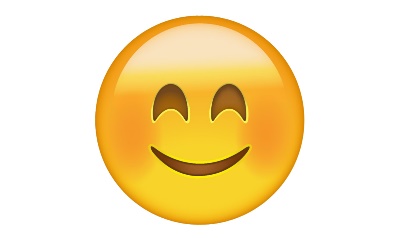 Non si può negare che la previsione del bando VQR 15-19 abbia reso accessibili un gran numero di pubblicazioni che altrimenti non lo sarebbero, ma l’indirizzo ha conseguenze a lungo termine? 

Unipv pubblicazioni VQR OA				66% (di cui 41% su iris)
Unipv pubblicazioni 21-22 caricate OA & embargo	1%
VII Convegno AISA - Tavola Rotonda 21-10-22 – Elisa Roma
Questa foto di Autore sconosciuto è concesso in licenza da CC BY-NC-ND
Questa foto di Autore sconosciuto è concesso in licenza da CC BY-NC-ND
[Speaker Notes: Percentuali Unipv OA pubblicazioni VQR: 66% (1708/2586)
Percentuali Unipv pubblicazioni OA o embargo 21-22: 1% (54/4639)]
Manca una regolamentazione del diritto d’autore aggiornata, a livello europeo, che riconosca la pubblicazione scientifica sulla base della revisione tra pari e regolamenti un nuovo ruolo per le case editrici
Il sistema di valutazione della ricerca italiano non dovrebbe essere legato da una parte esclusivamente alla bibliometria proprietaria, dall’altra esclusivamente al vaglio [lento e protezionista] di ristretti gruppi nazionali in Anvur 
Si potrebbe immaginare un sistema di incentivazione dell’accesso aperto non rivolto agli autori ma che incentivi o disincentivi le sedi di pubblicazione, in particolare alcune storiche (es. sostegno pubblico unificato alle sedi/ai titoli in accesso aperto; acquisto dei titoli da parte delle istituzioni di ricerca; divieto di uso di fondi pubblici per pubblicazioni se non OA?)
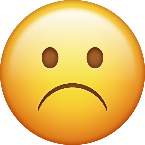 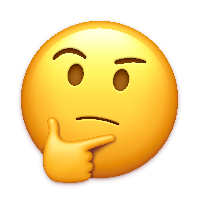 VII Convegno AISA - Tavola Rotonda 21-10-22 – Elisa Roma